KNIHOVNA JAKO PROJEKT
Stavební úpravy interiéru Ústřední knihovny VŠB  TU Ostrava                       
        pohledem architektky a uživatelky knihovny
Ing. arch. Eva Špačková, Ph.D.
Katedra architektury
Fakulta stavební
VŠB  Technická univerzita v Ostravě
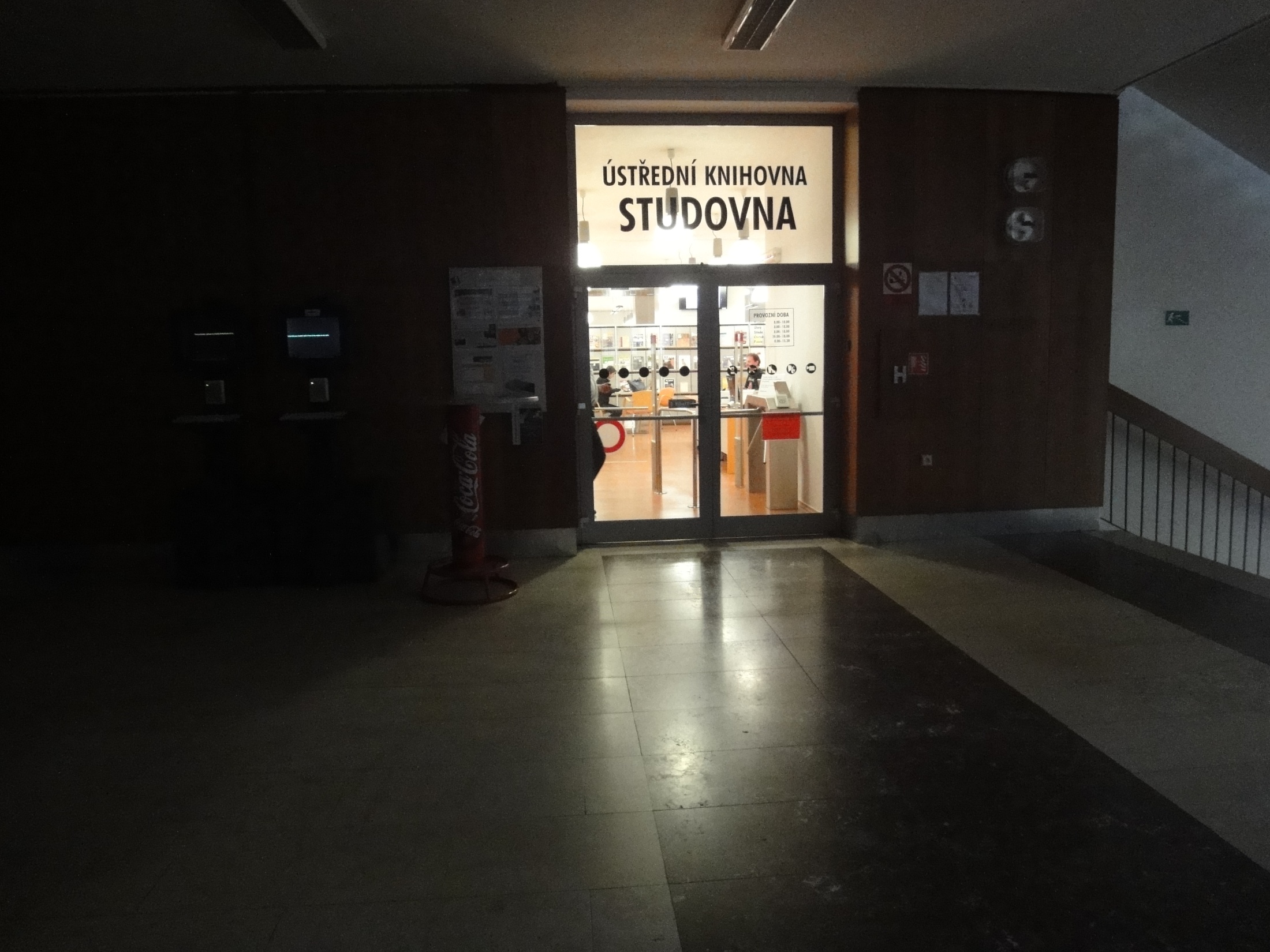 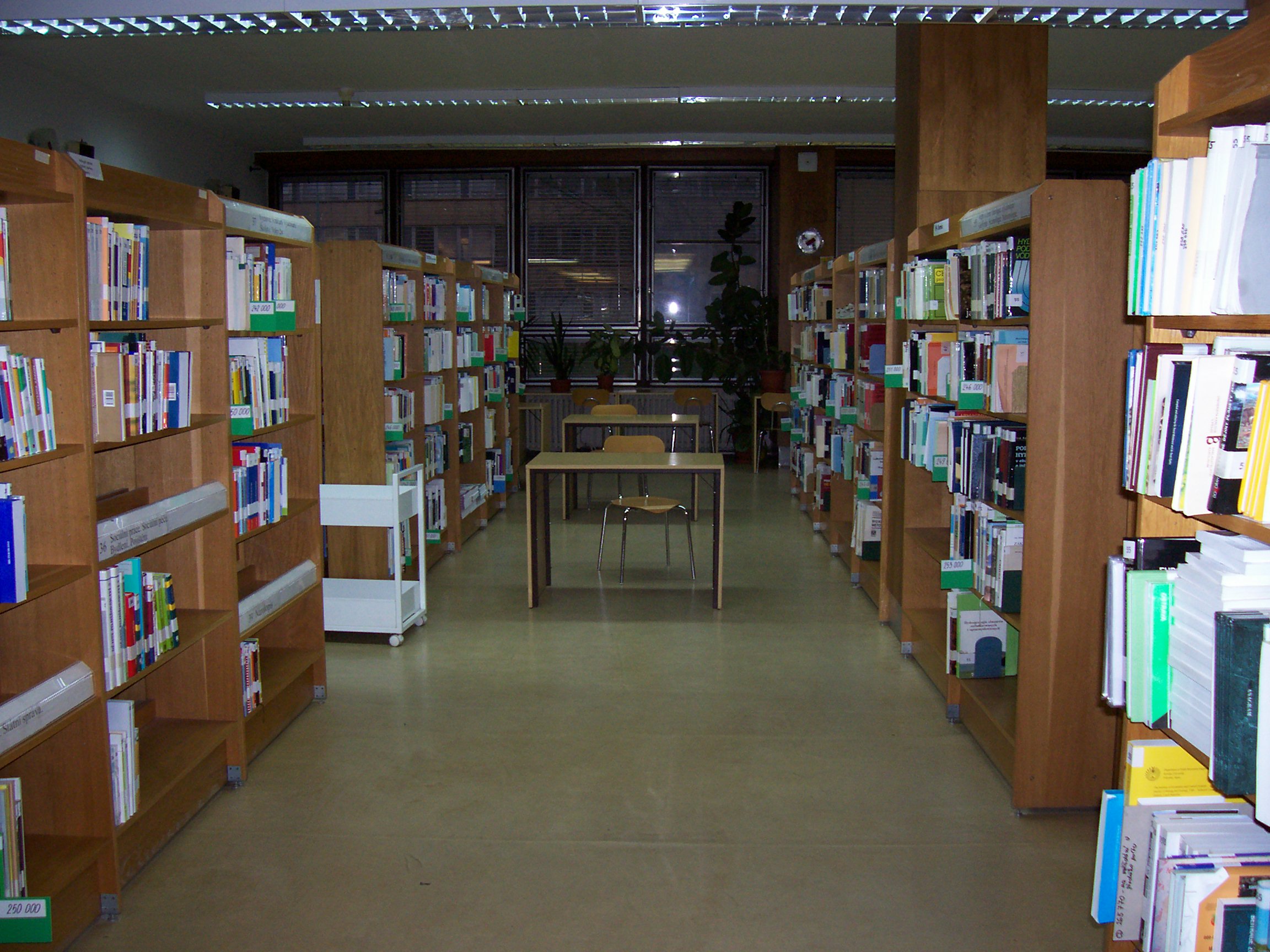 Ústřední knihovna VŠB-TUO v podobě z let 1989-2009
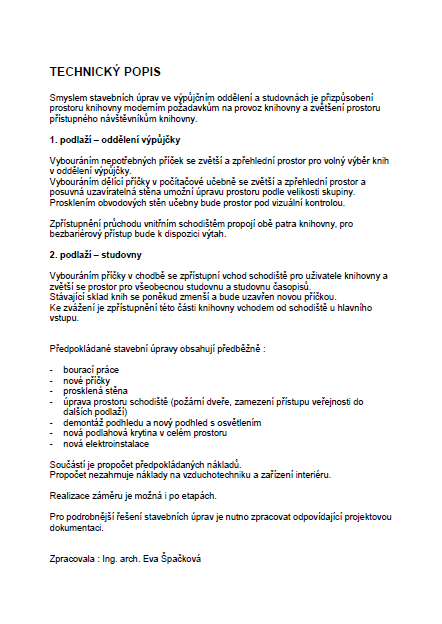 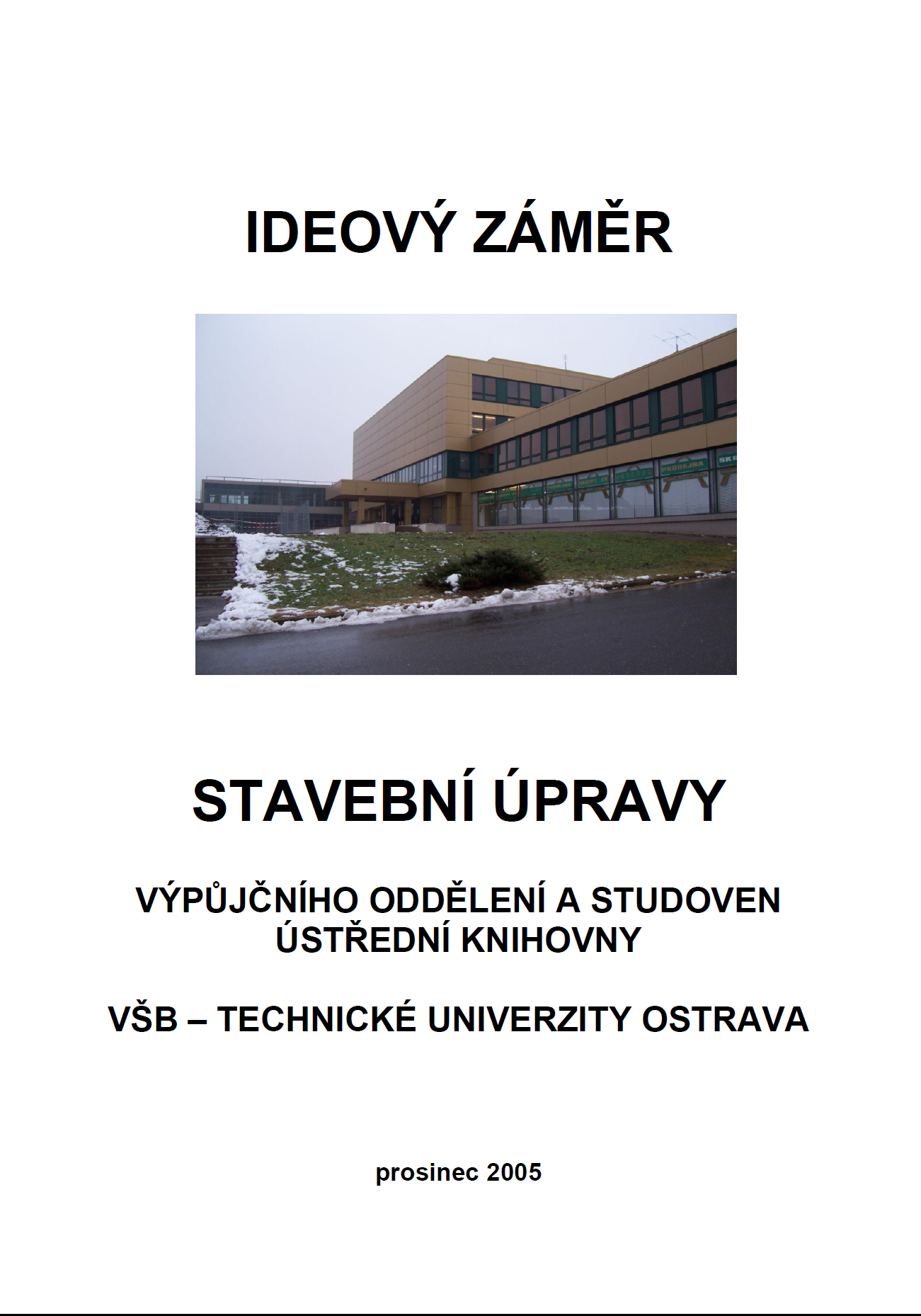 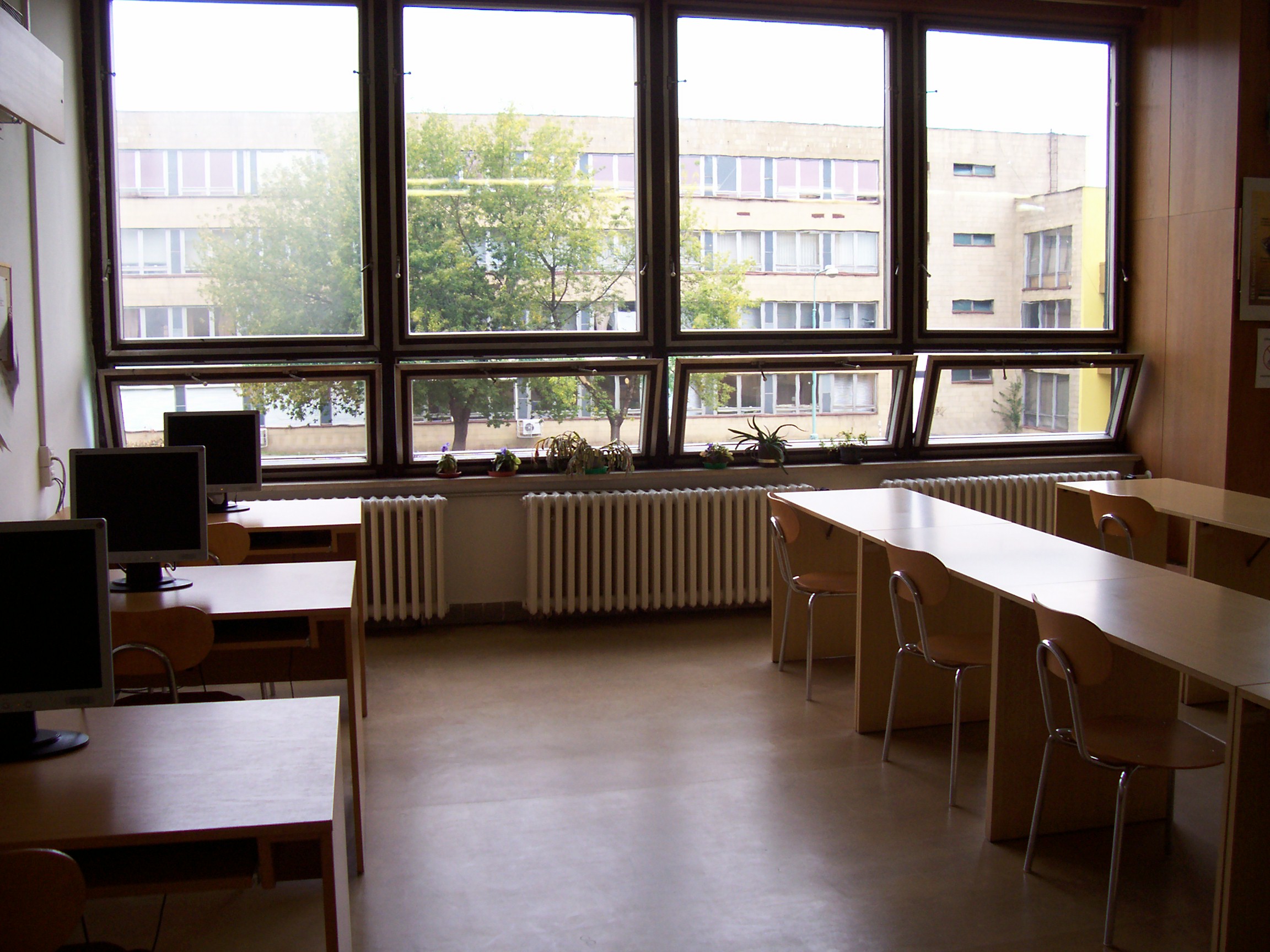 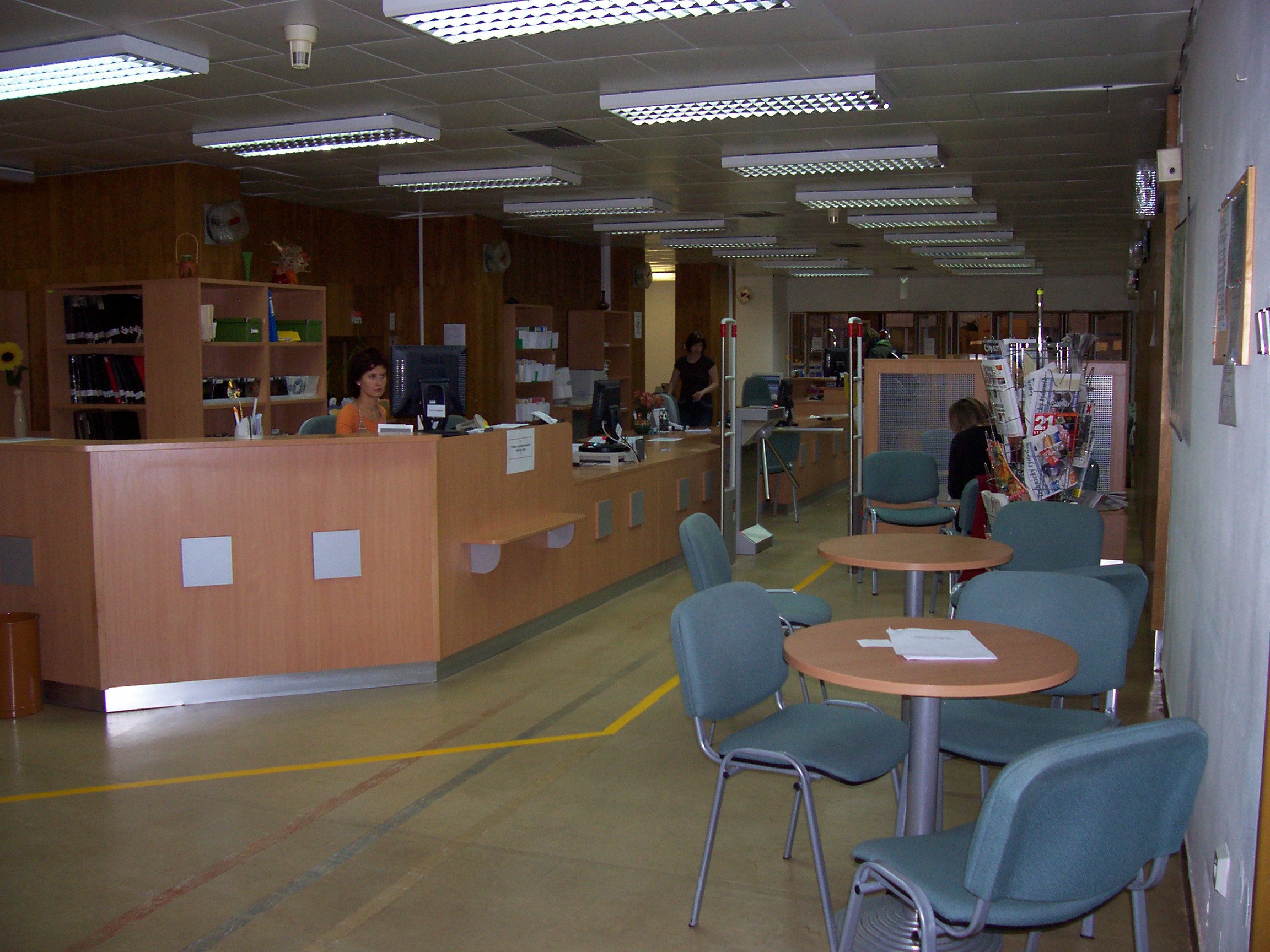 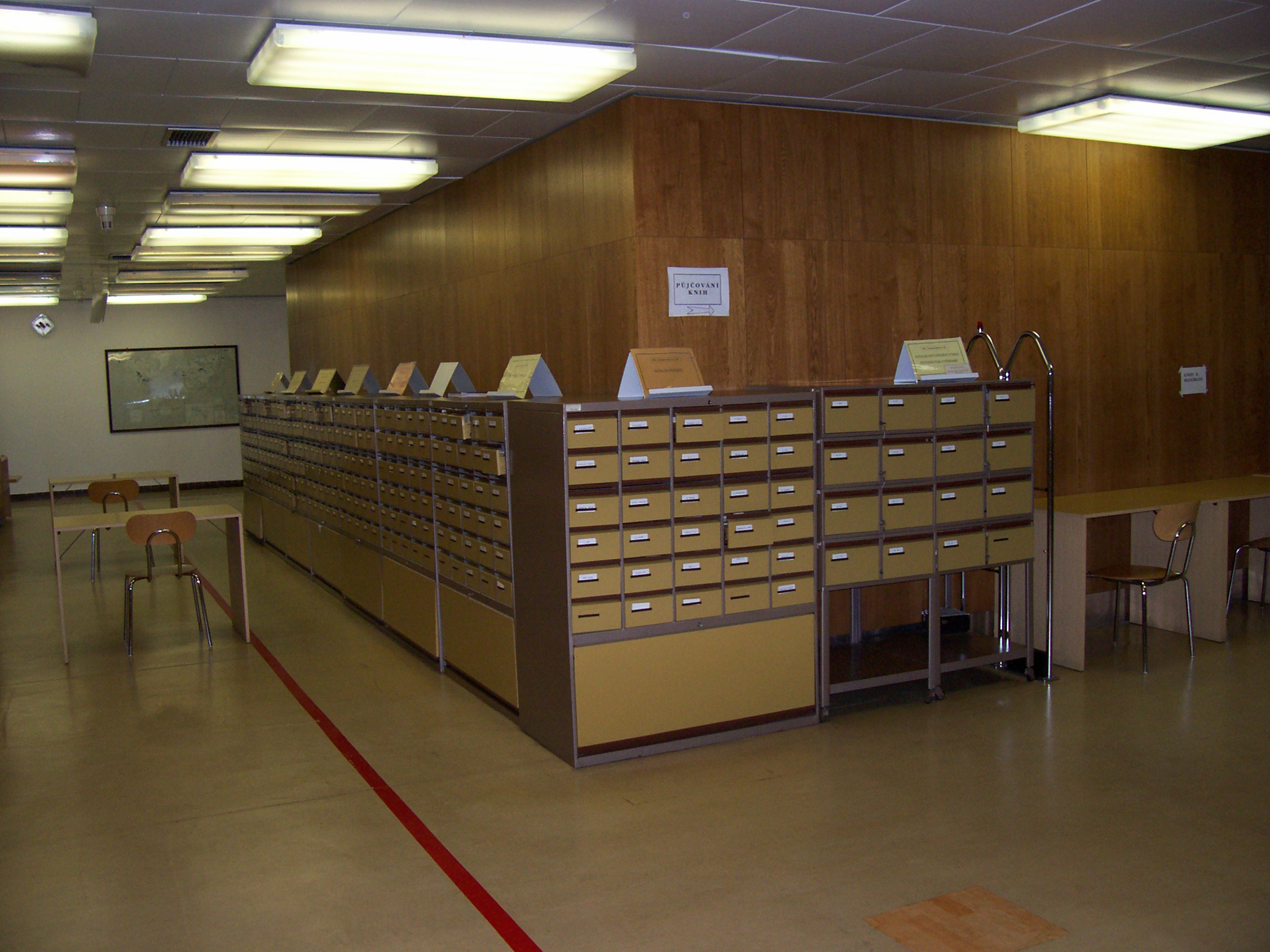 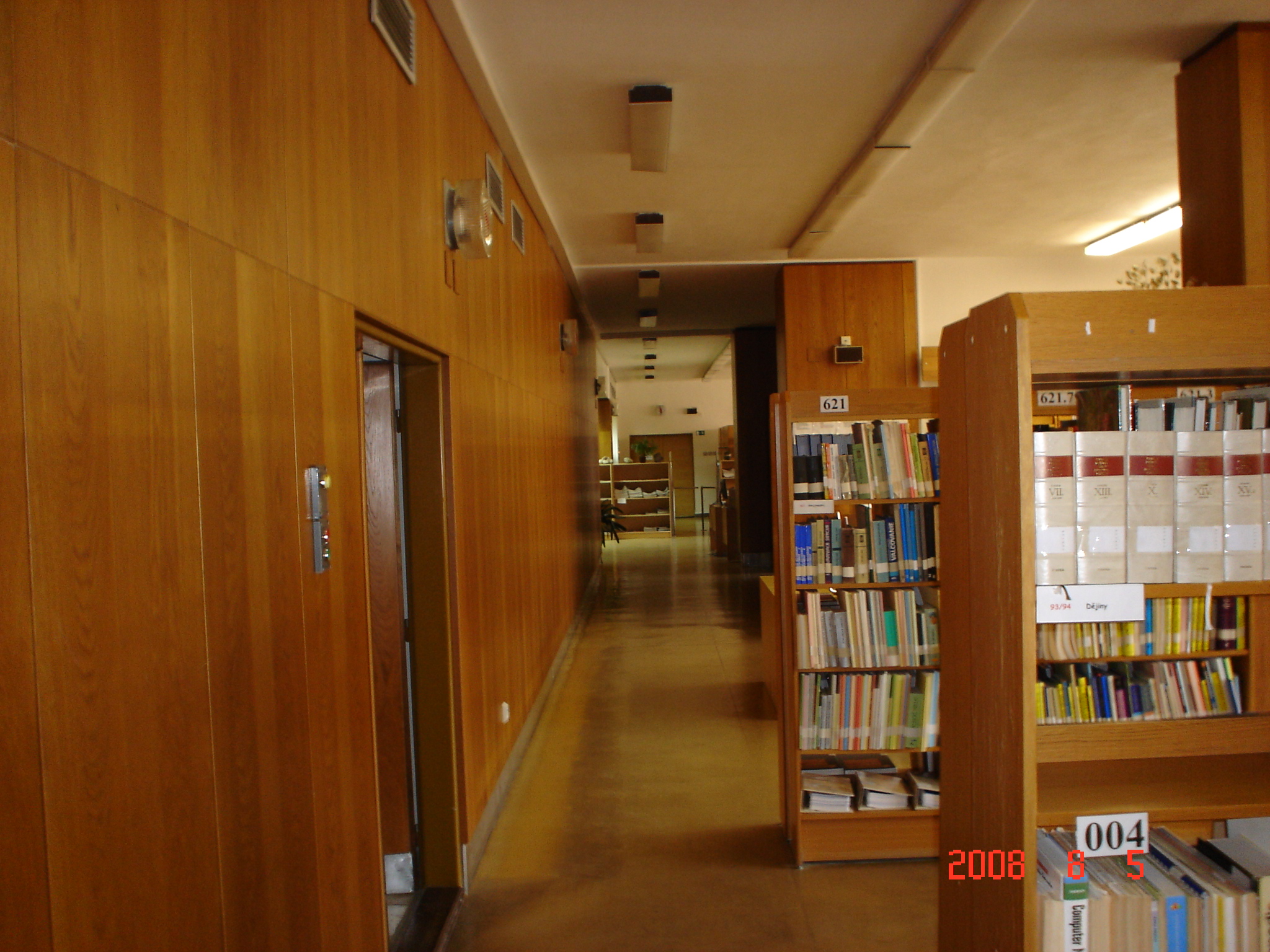 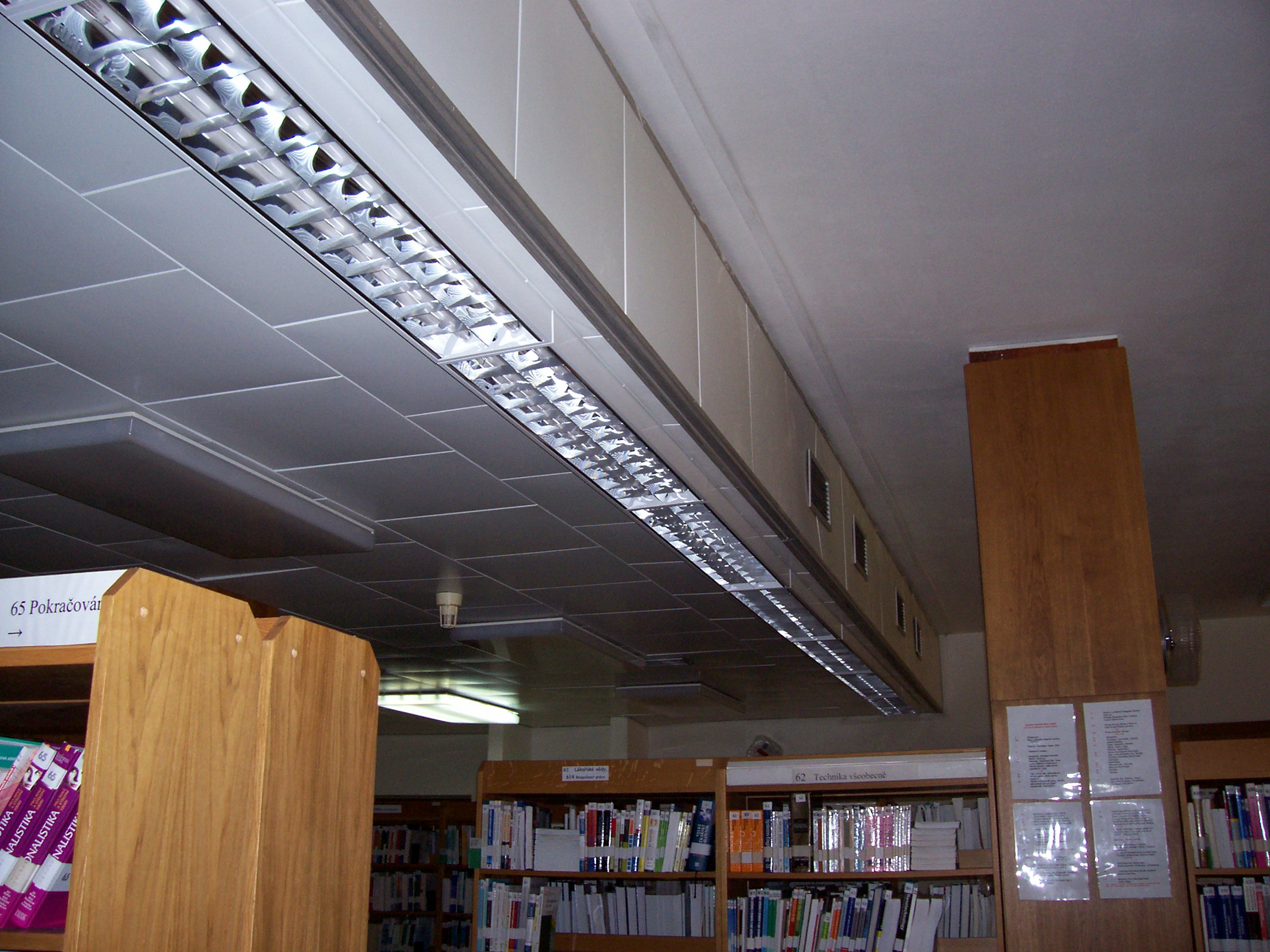 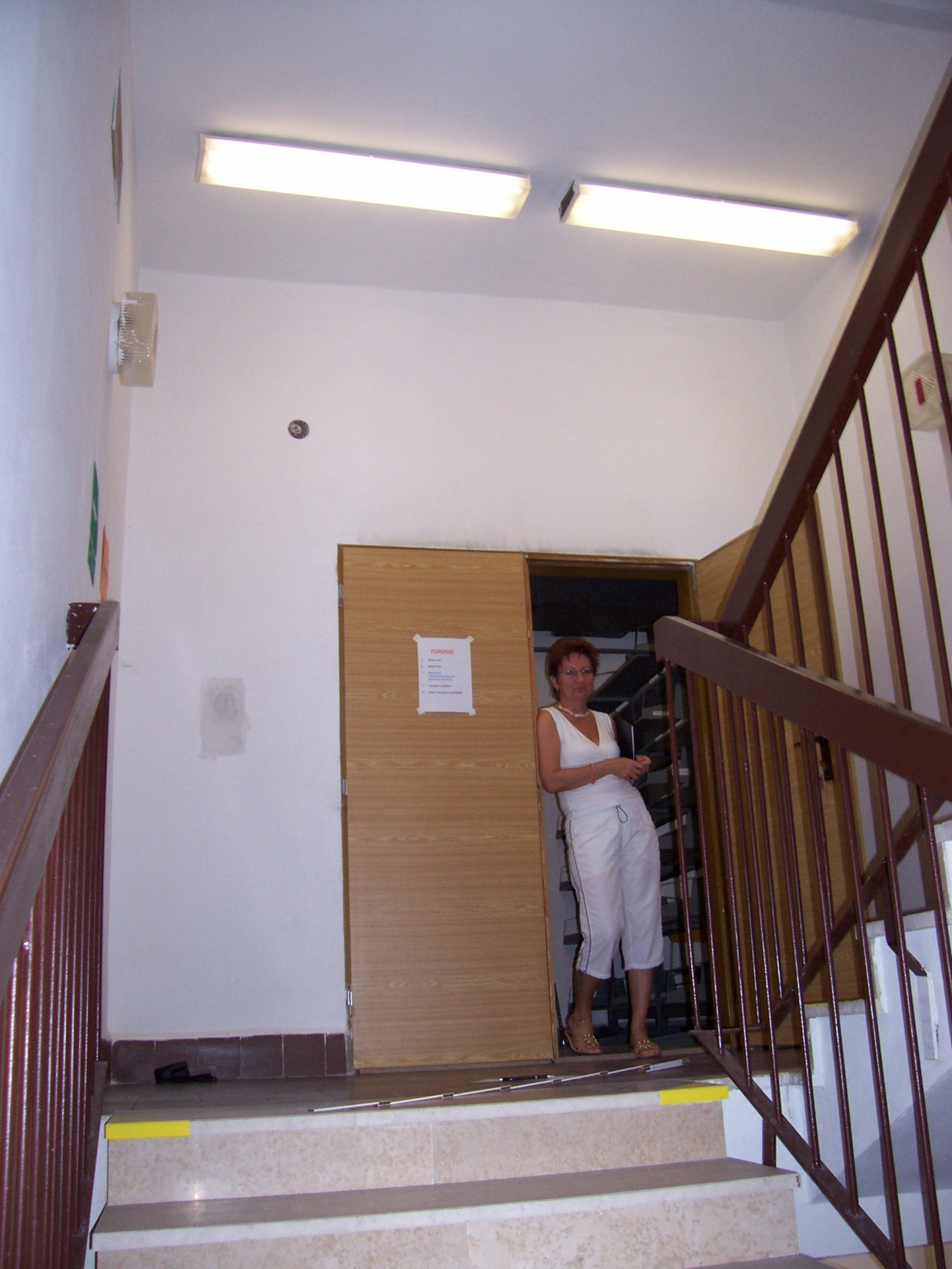 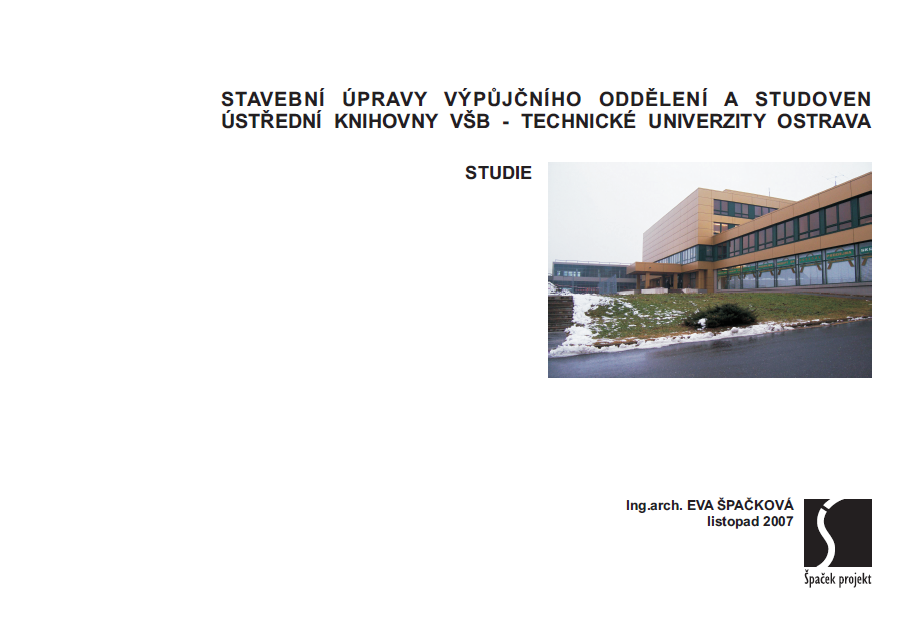 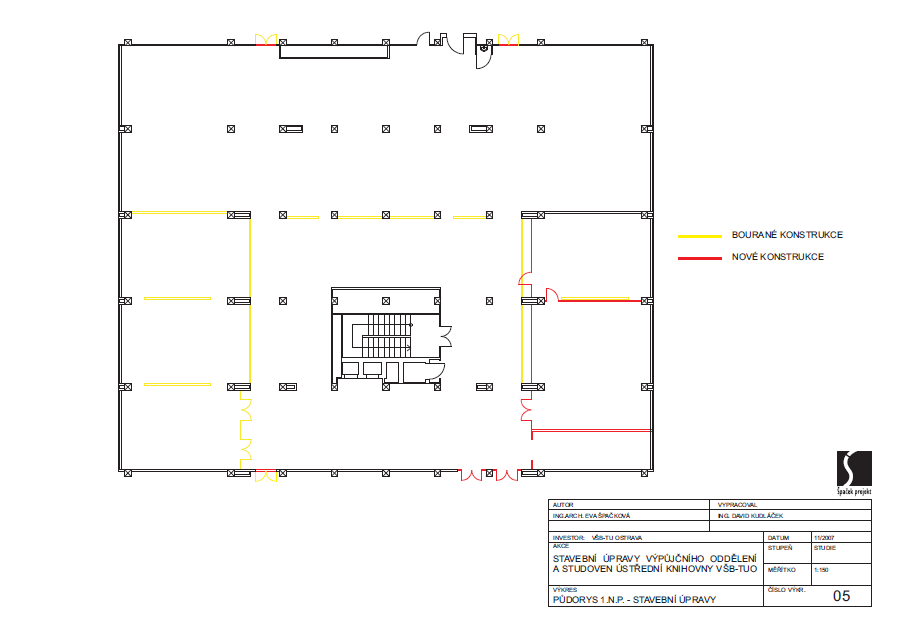 volný výběr
učebny
evidence
šatna
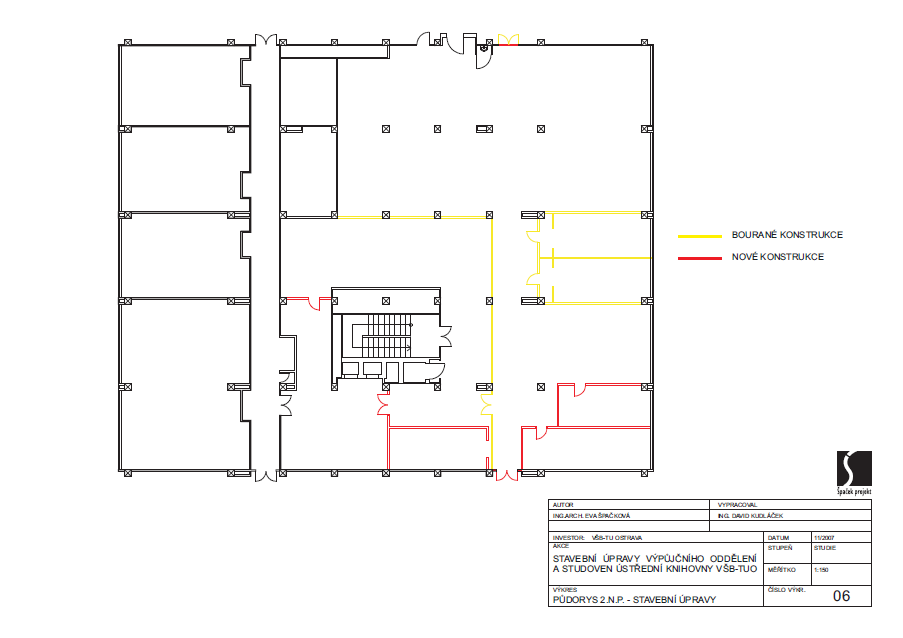 studovna
knihy
časopisy
sklad
šatna
kanceláře
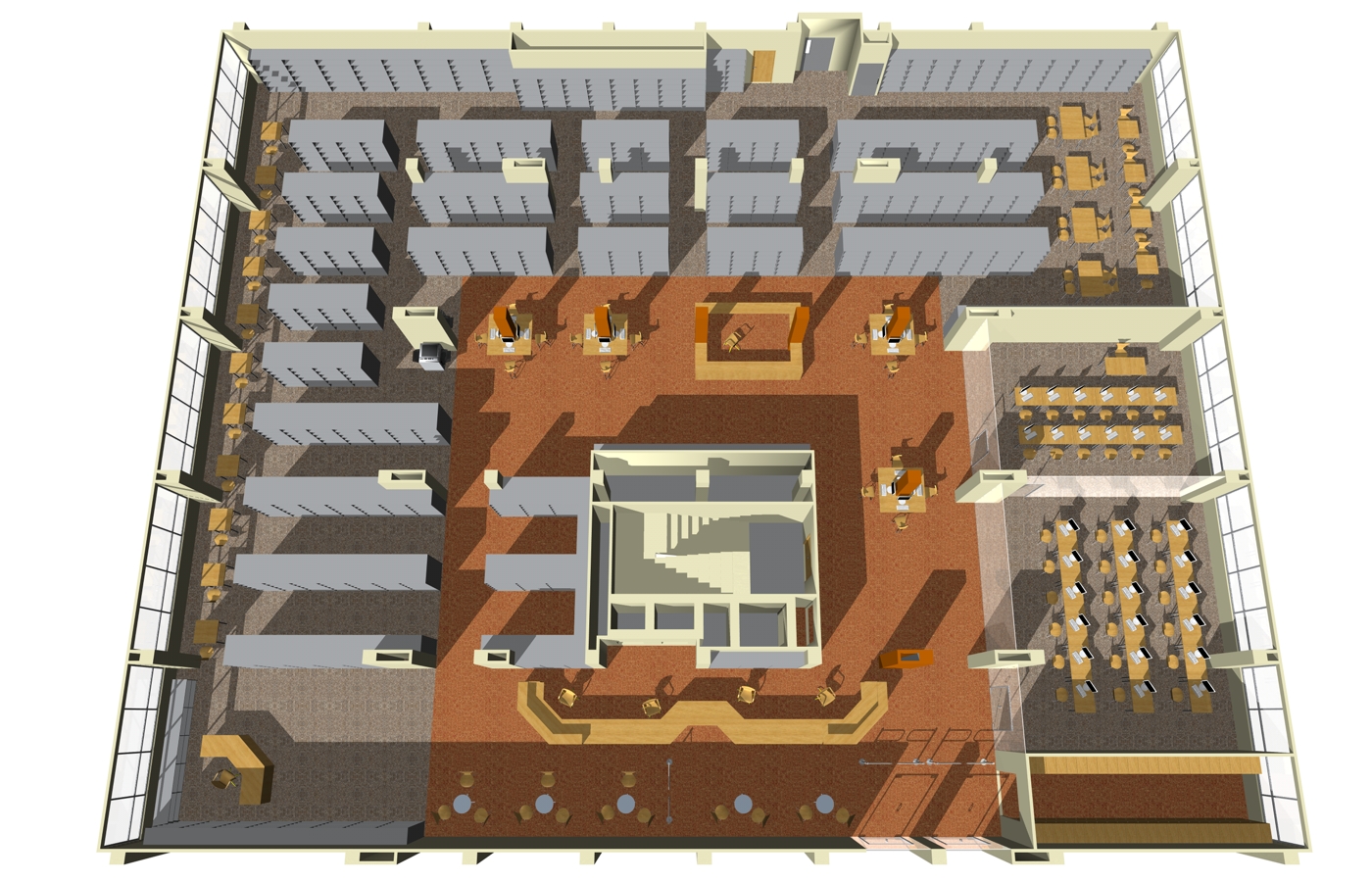 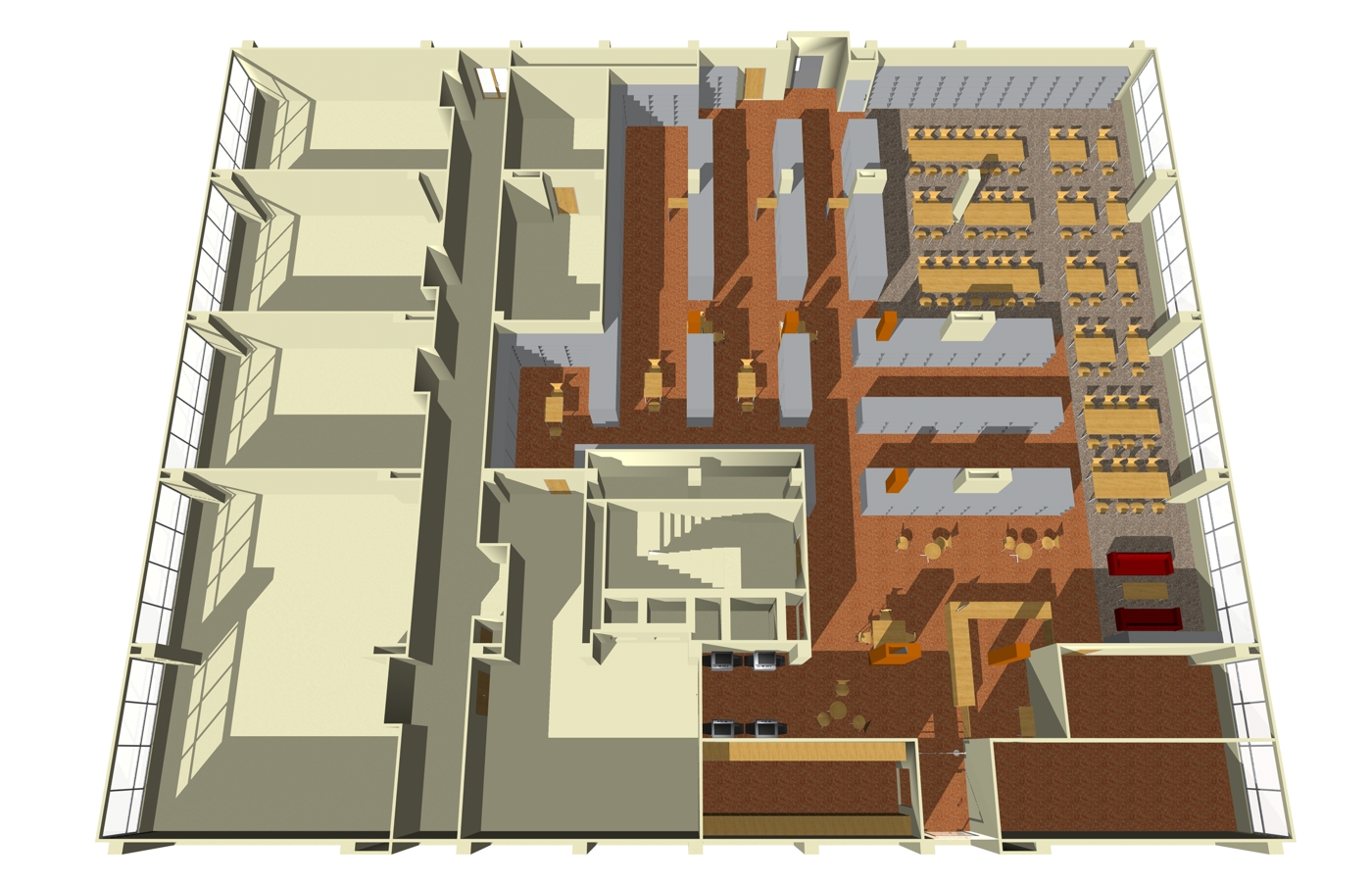 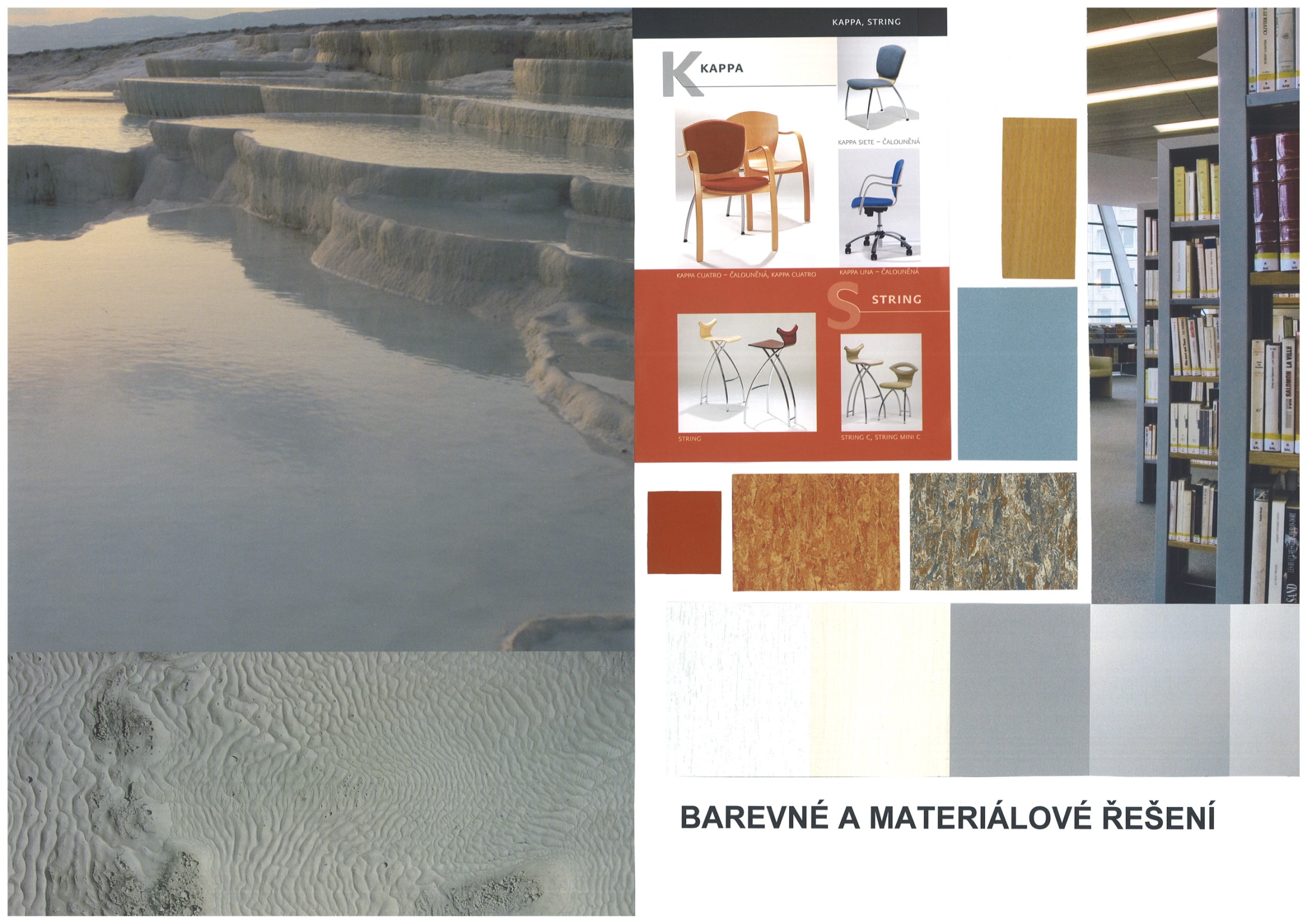 STAVEBNÍ ÚPRAVY VÝPŮJČNÍHO ODDĚLENÍ A STUDOVNY   
ÚSTŘEDNÍ KNIHOVNY VŠB-TUO
PROJEKT
1. ETAPA   2007
2. ETAPA  2008
Projekt pro ohlášení stavby s podrobností prováděcího projektu
Interiér
STAVBA
1. ETAPA  2009
2. ETAPA  2010
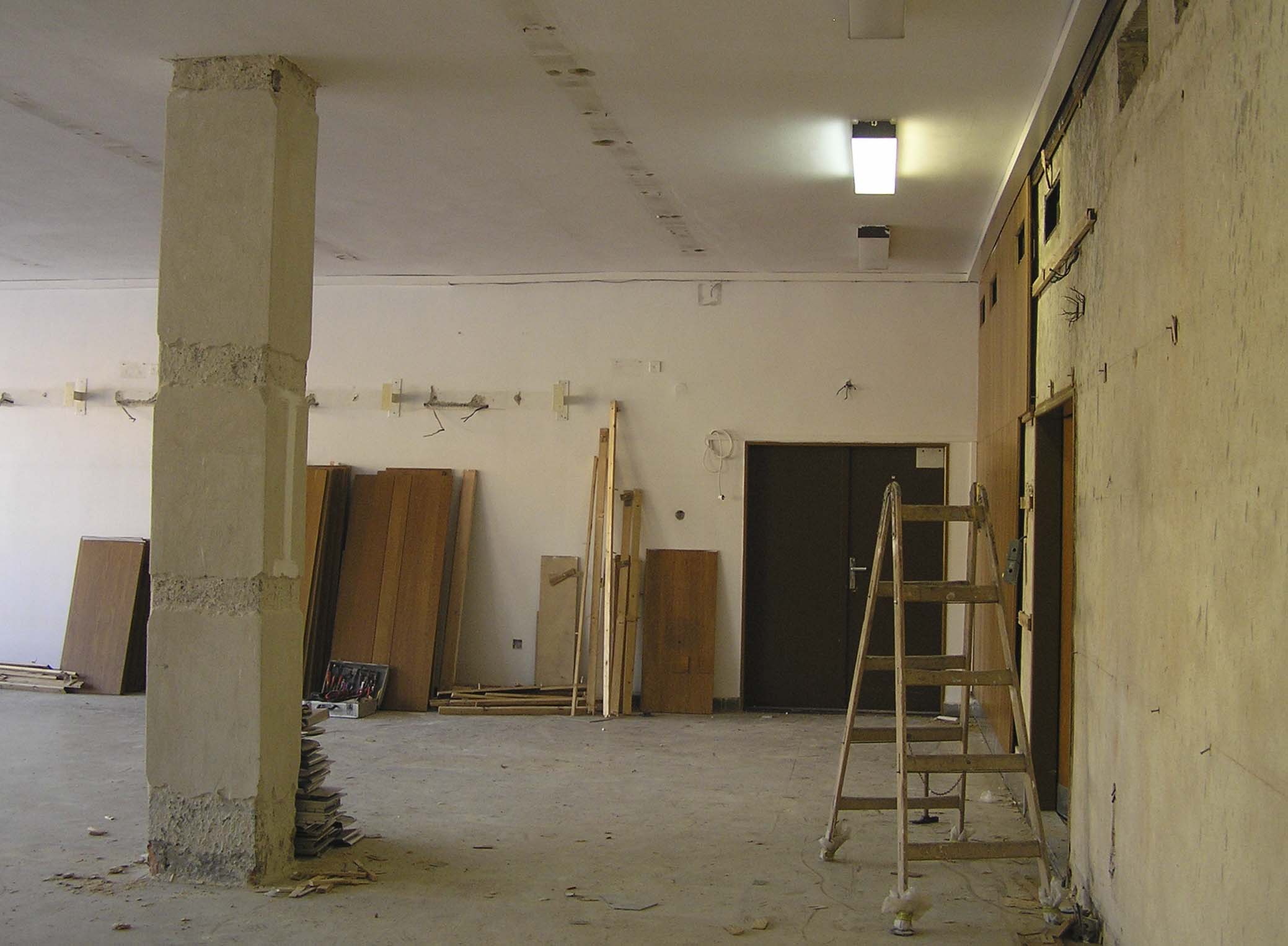 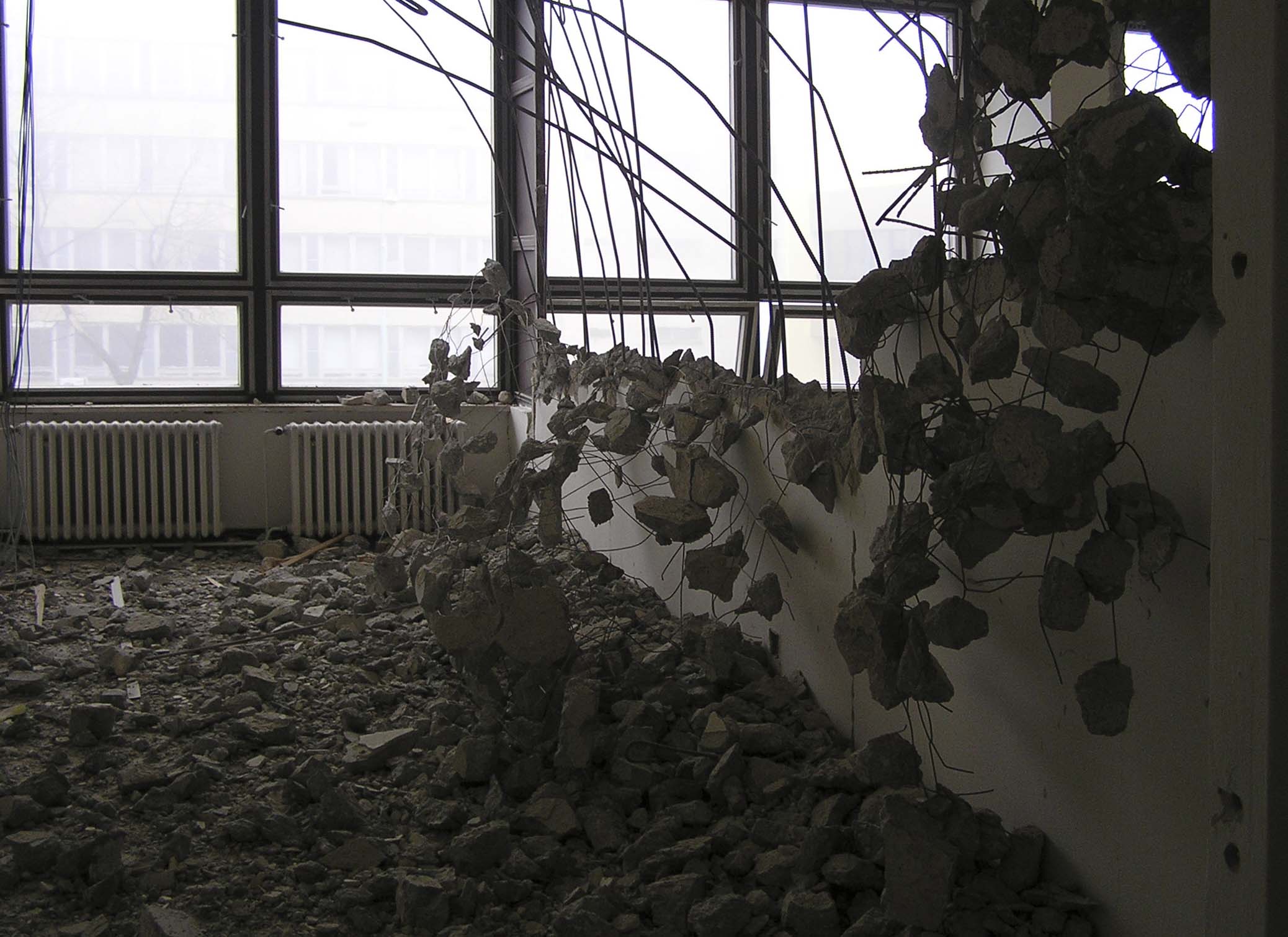 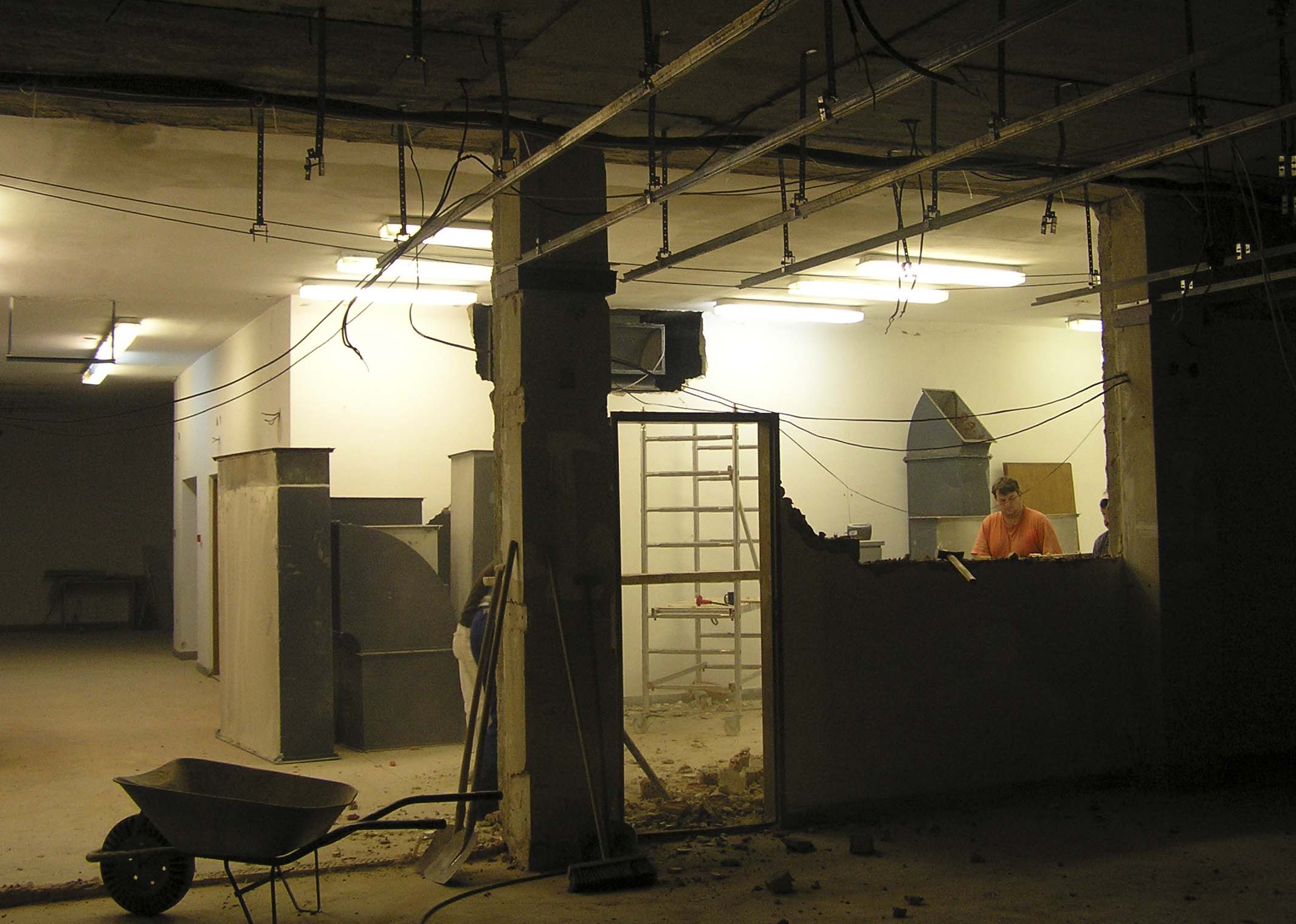 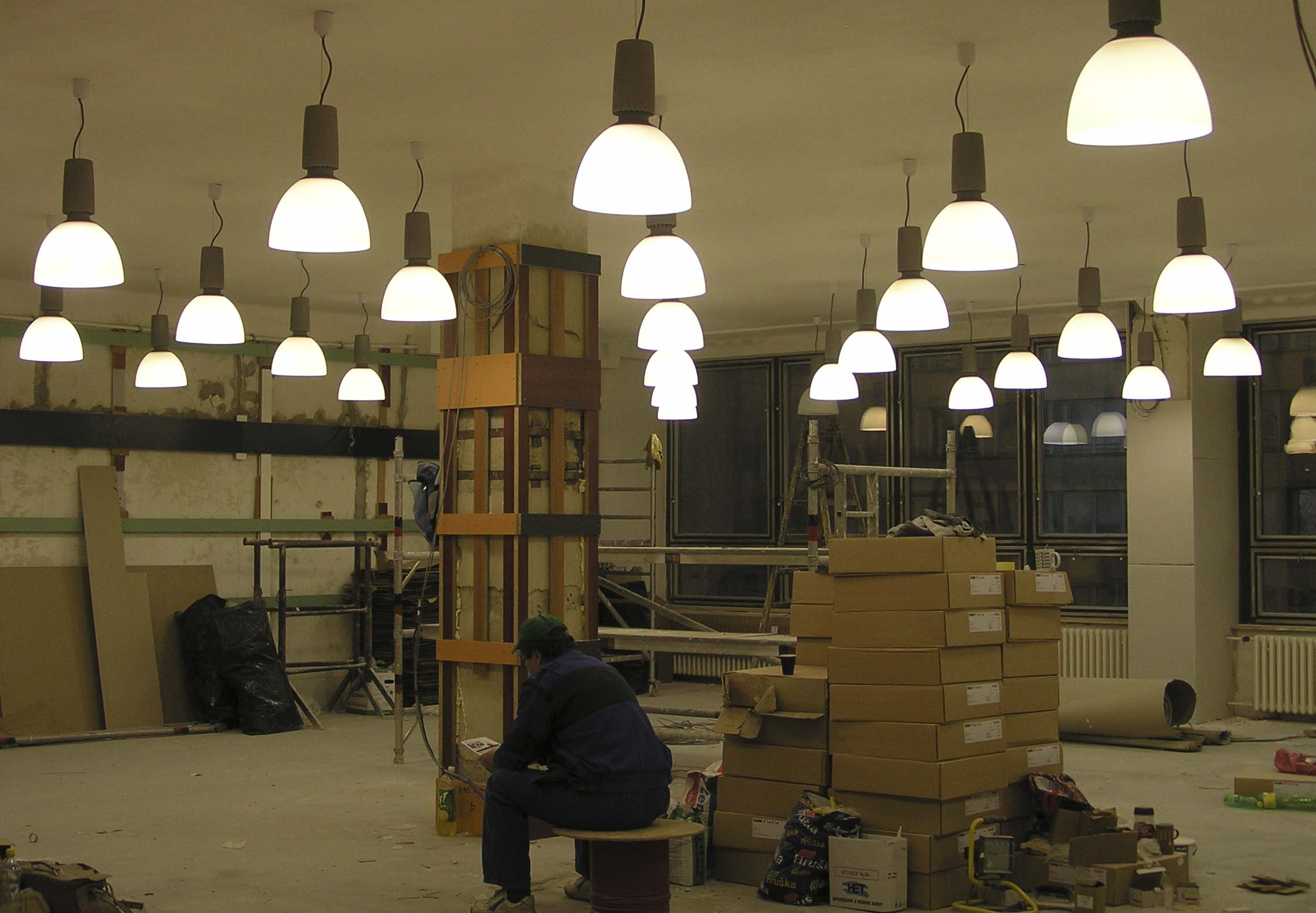 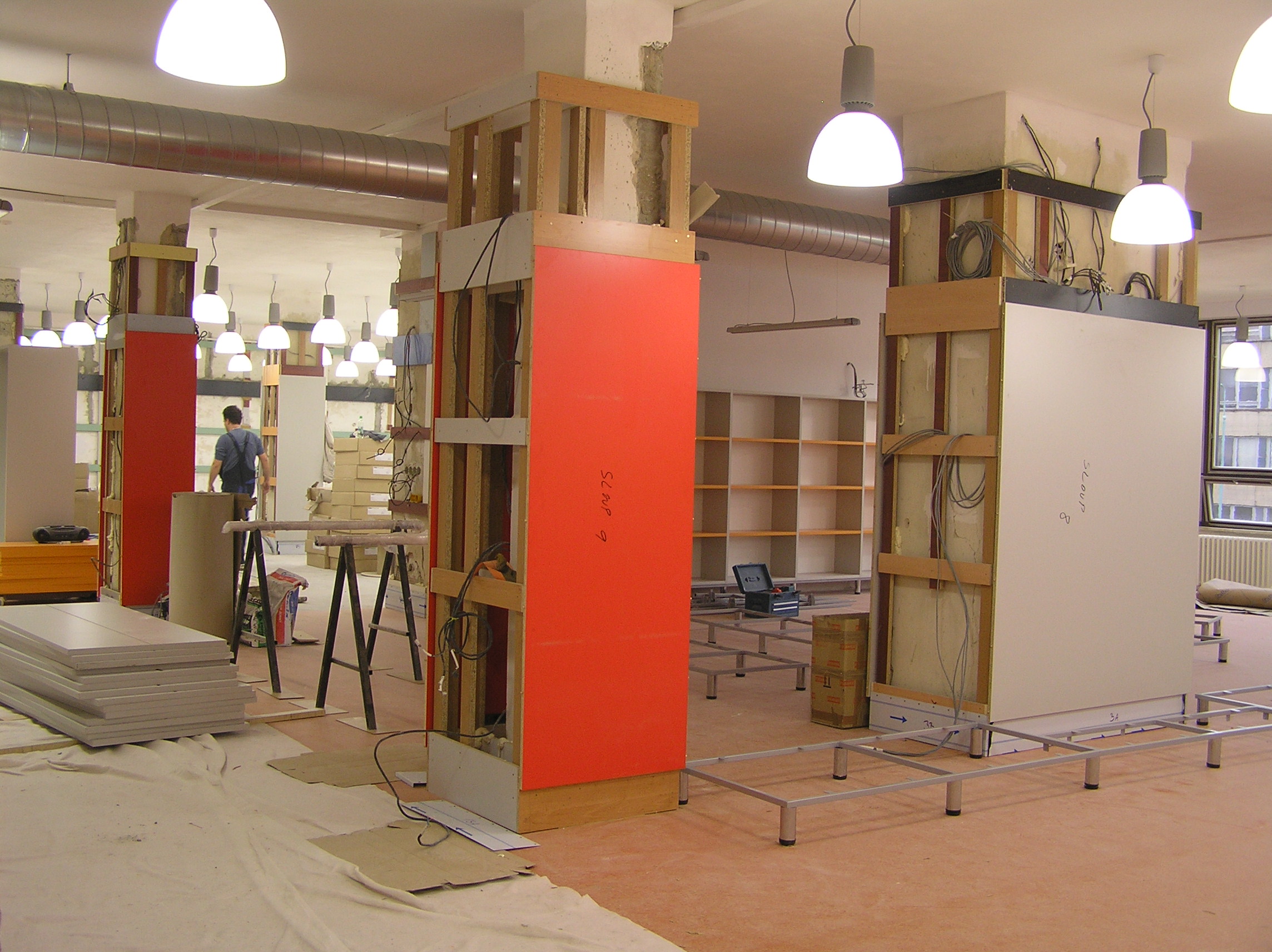 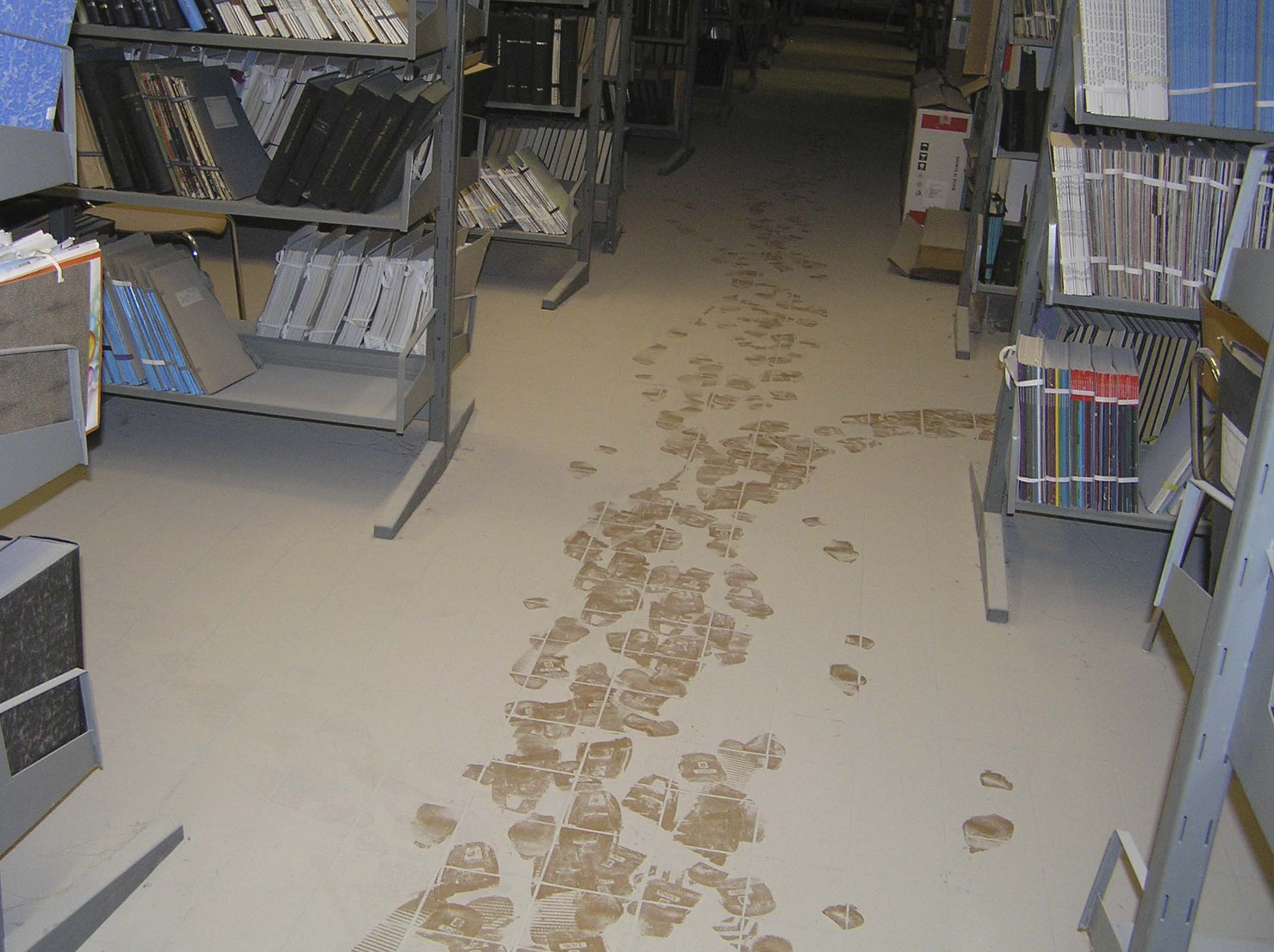 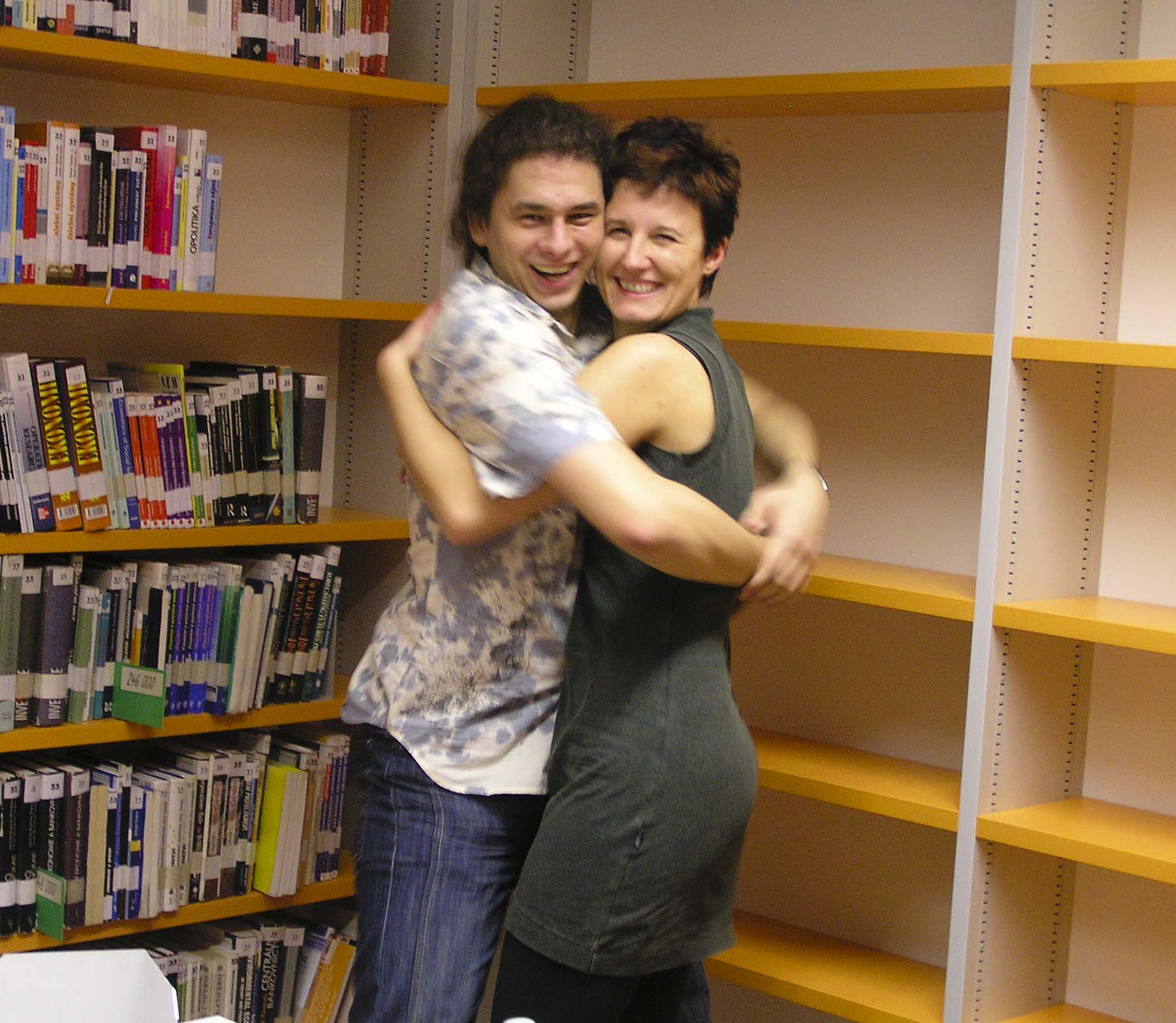 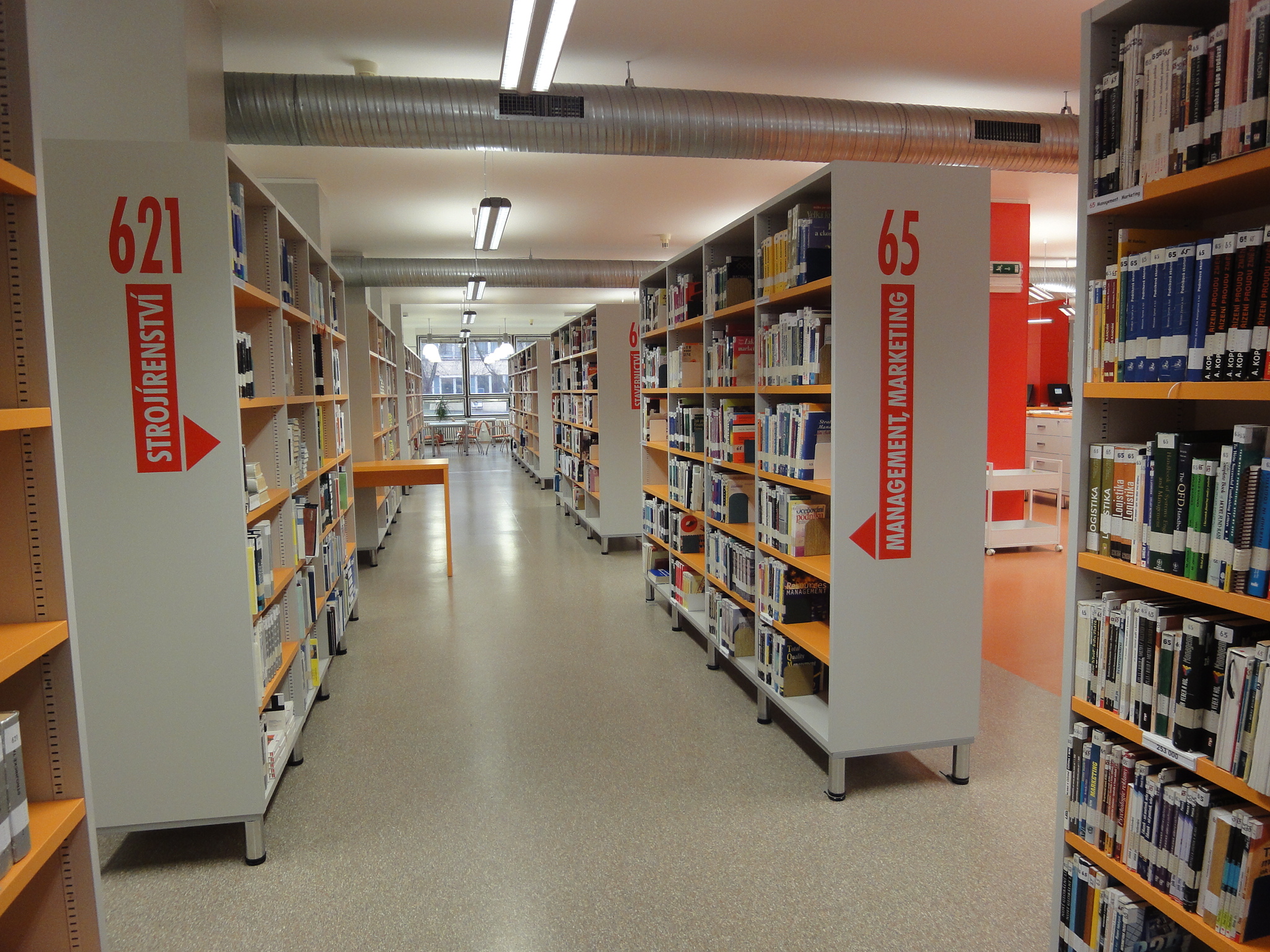 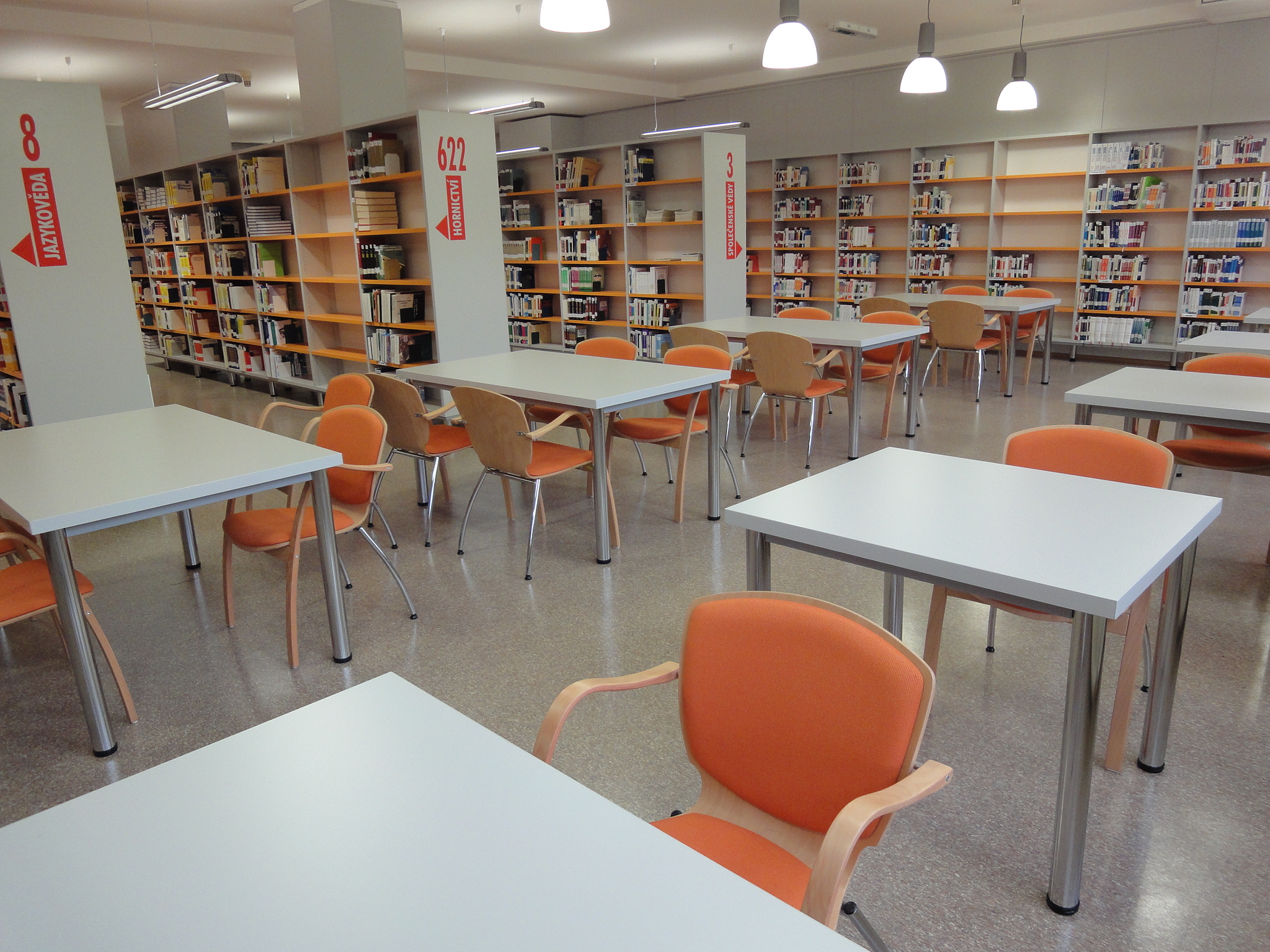 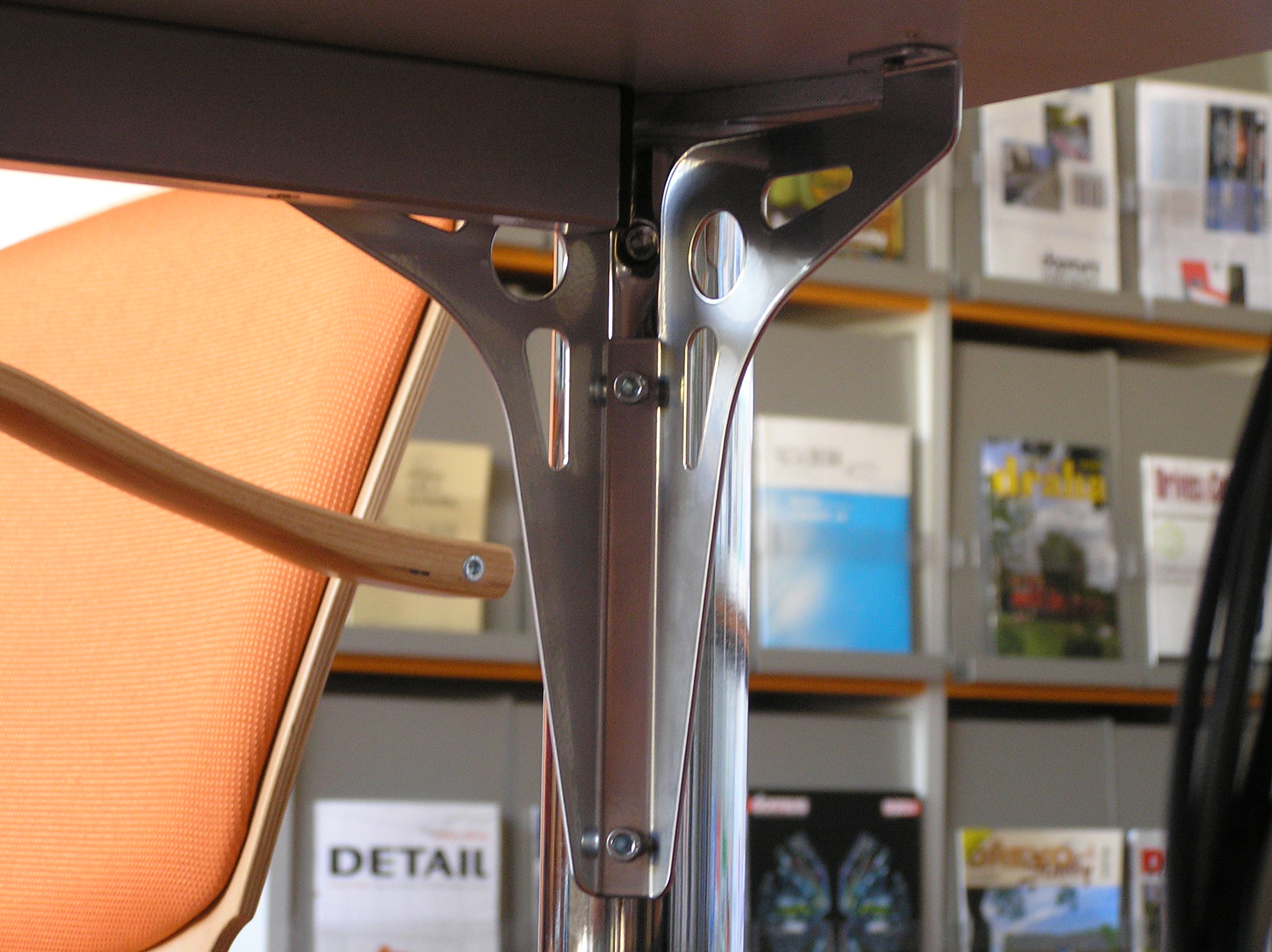 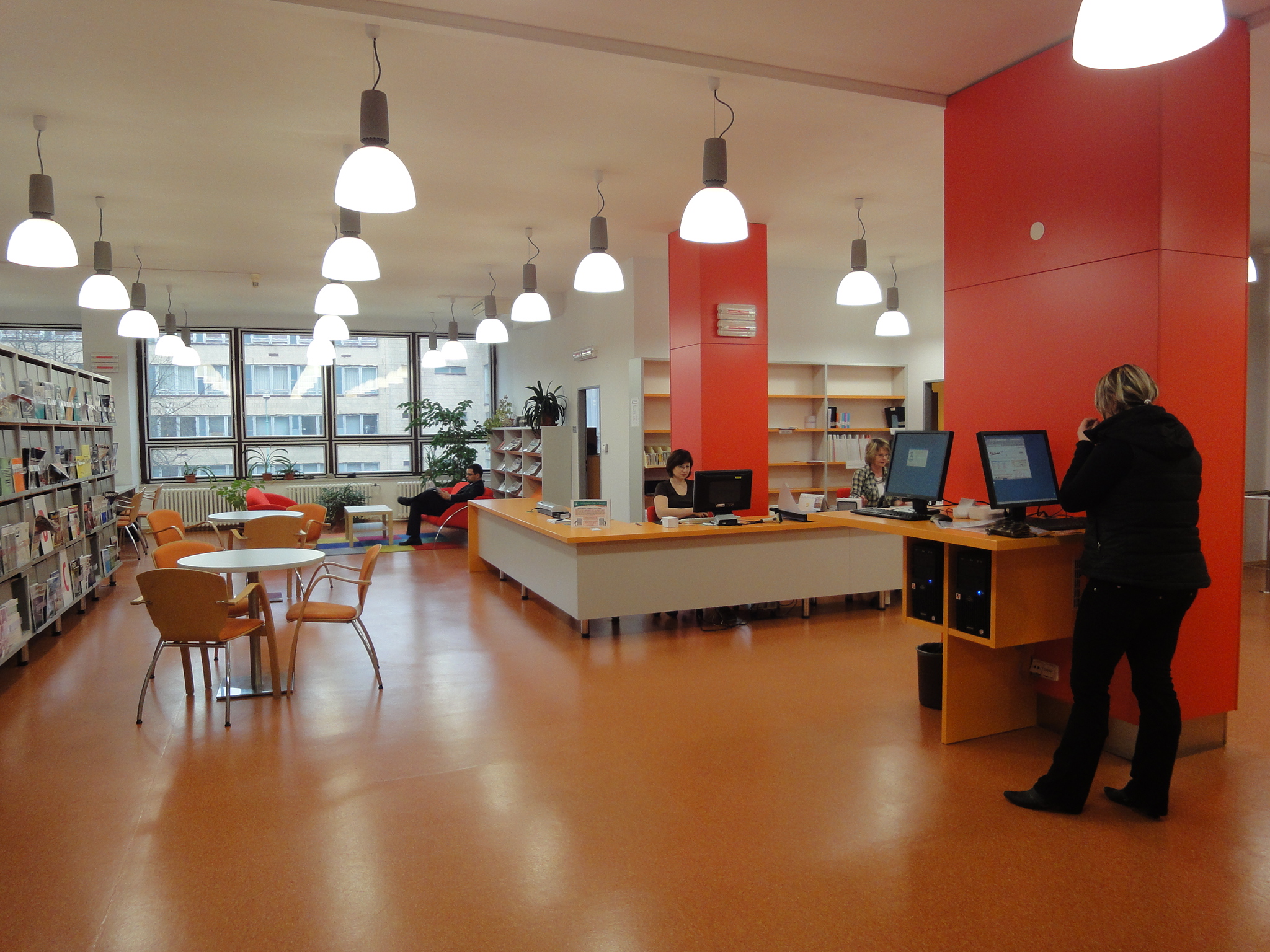 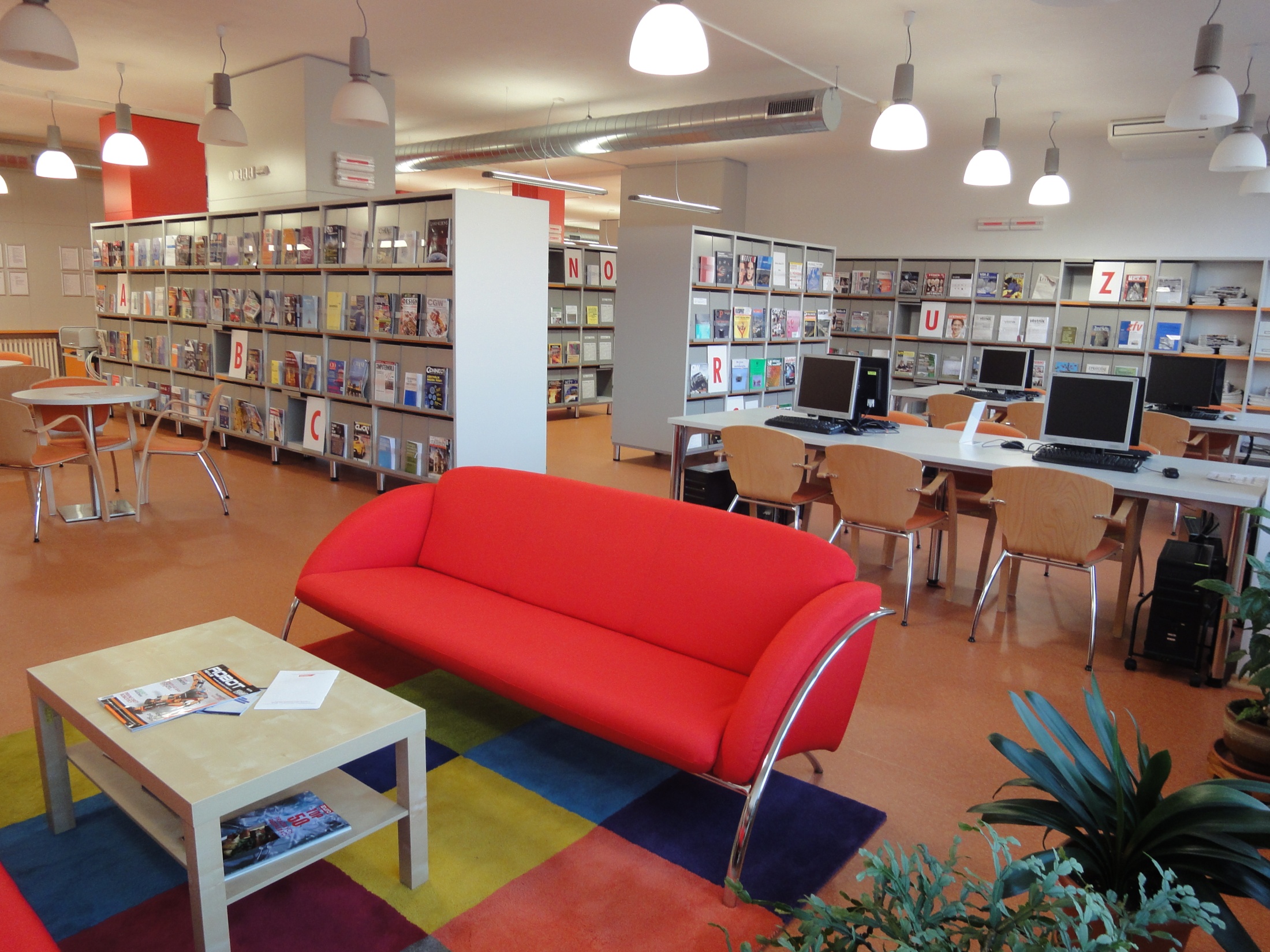 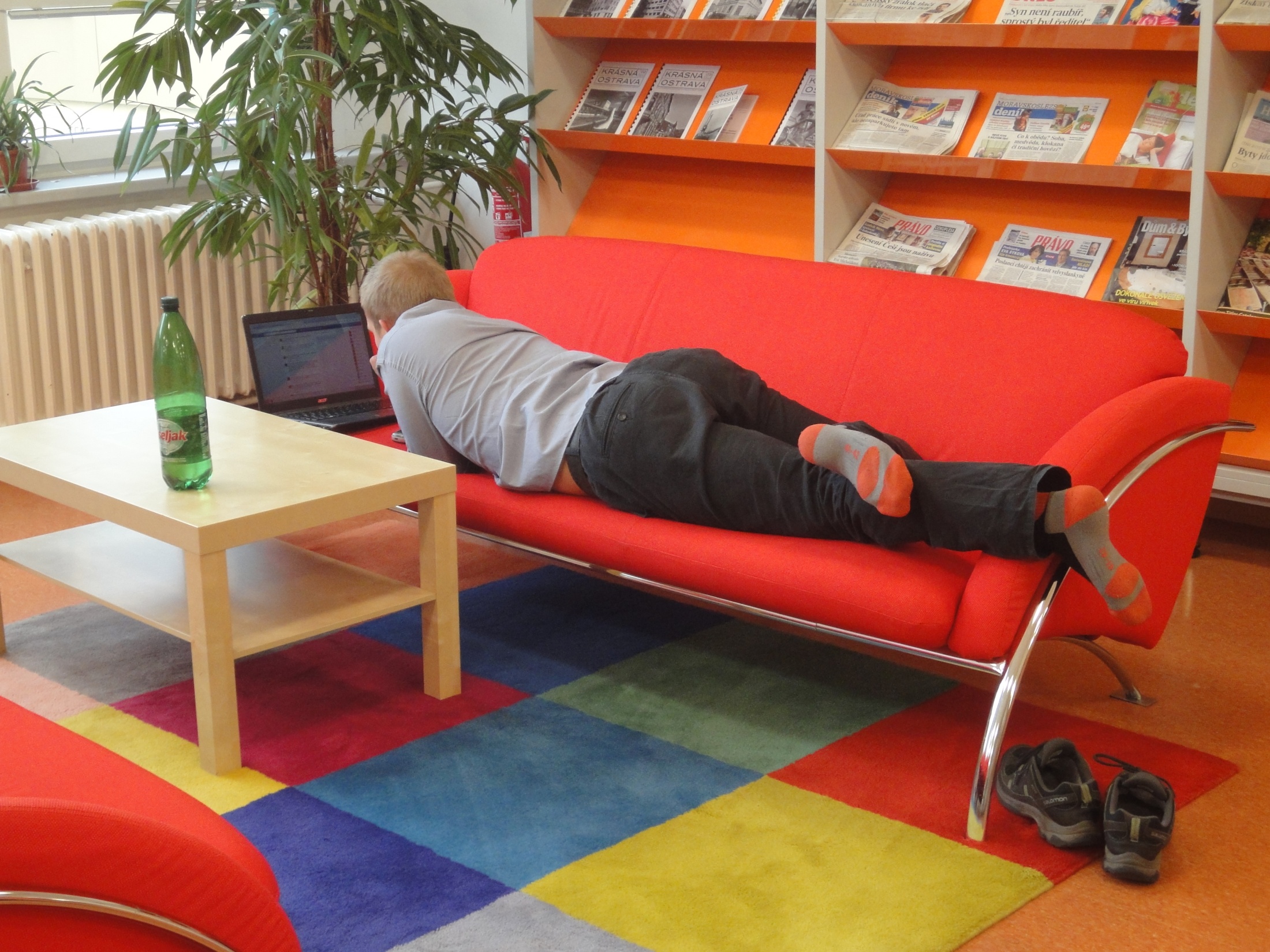 eva.spackova@vsb.cz
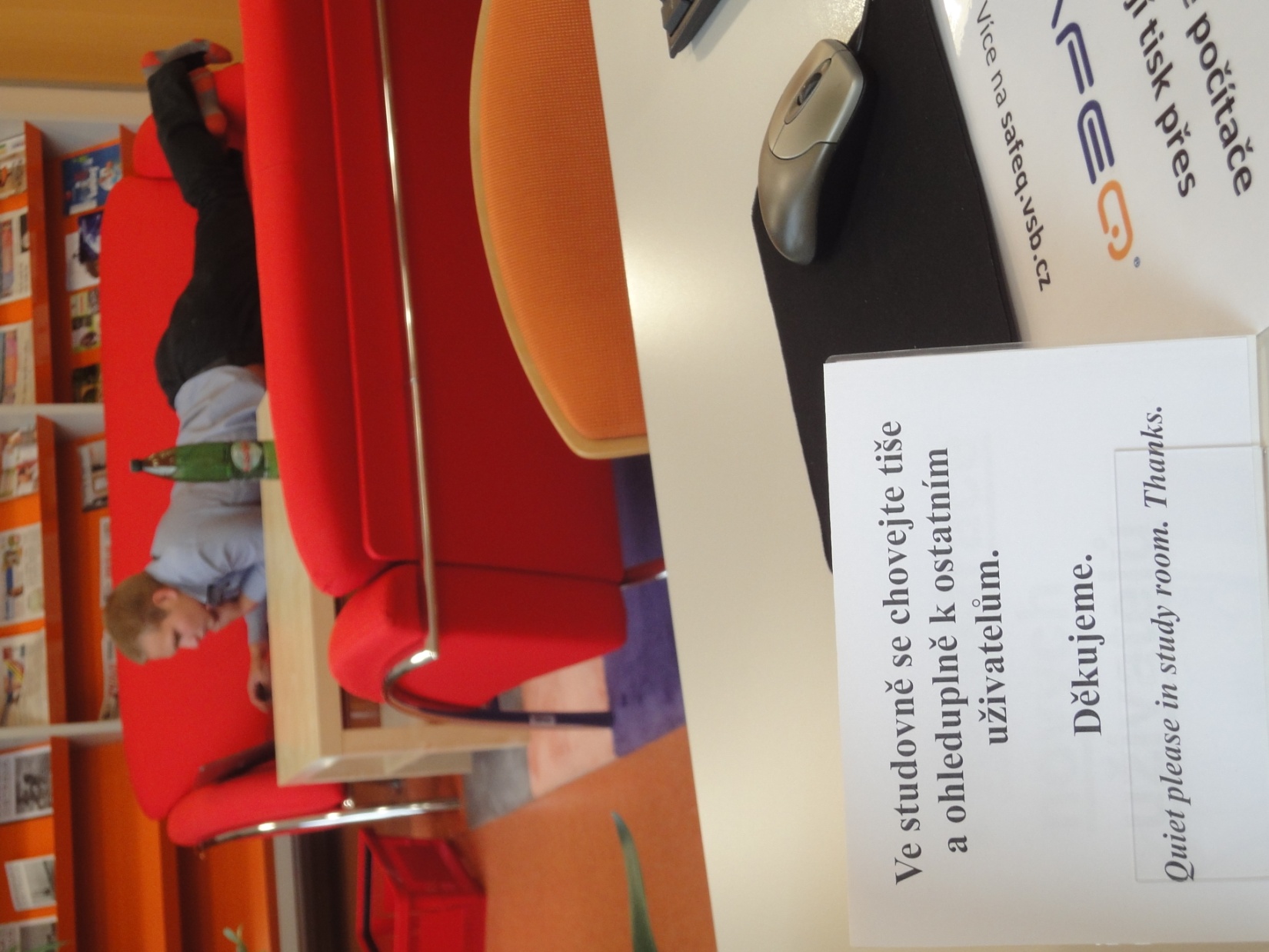